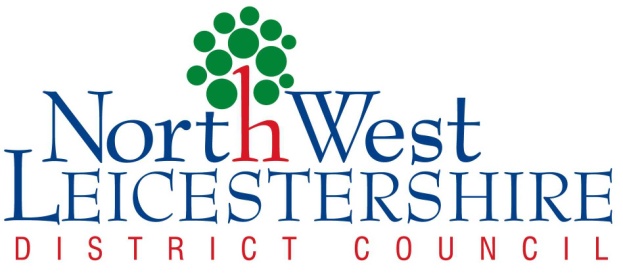 www.nwleics.gov.uk
Jackie Sykes 
Street Environment Officer
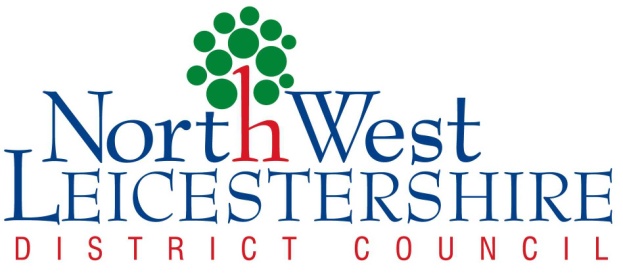 www.nwleics.gov.uk
Environmental updates on:

Partners

Lorry Litter 

Littering 

Keep Britain Tidy Spring Clean
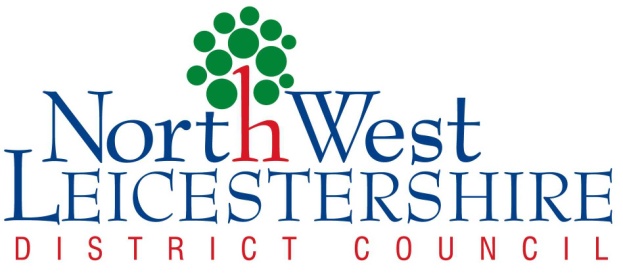 www.nwleics.gov.uk
Partners 
Engaging With:

Vehicle Litter Stakeholder Group-Keep Britain Tidy

Working Group on Roadside Litter-Litter Strategy for England DEFRA

Highways England

All Party Parliamentary Group-Westminster

People and Environment Division -Welsh Government
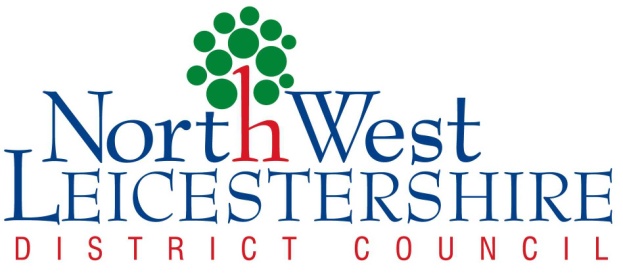 www.nwleics.gov.uk
Lorry Litter

Keep Britain Tidy are still considering the successful Pall Ex campaign for a national  roll out

We have worked with KBT using their litter signage at hotspot areas

The business plan for 2017/18 will focus on lorry litter hotspot areas, particularly at snack wagon stations
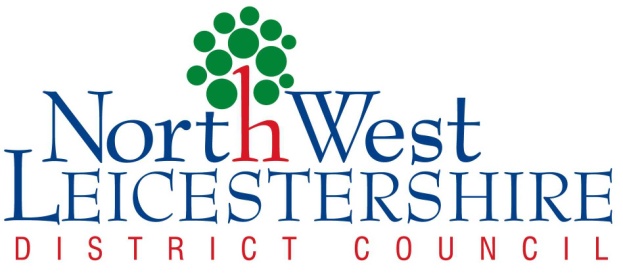 www.nwleics.gov.uk
Lorry Litter Signage
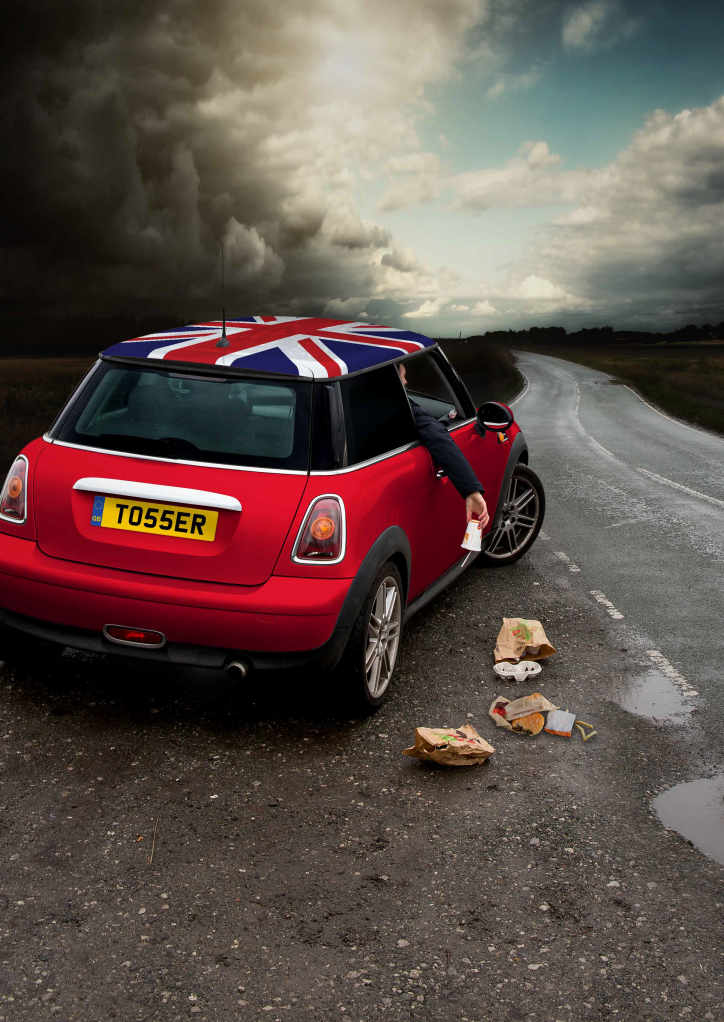 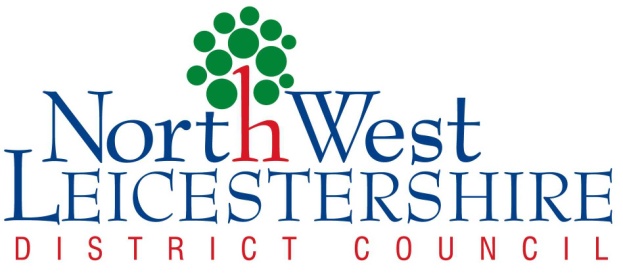 www.nwleics.gov.uk
Litter

We are working closely with McDonalds at Ashby, Coalville and Appleby Magna, conducting observations.
Further observations are booked W/C 19th December at peak times 12-2pm and 4-6pm
The CCTV van will be used for overnight observations once refurbished
This year 50 Fixed Penalty Notices* have been issued of which 46 have been paid so far 
An updated schools education programme has been launched using a puppet which was named “Fudge” by Hugglescote Primary School
*Fly Tipping – 5 issued, 4 paid
   Dog Fouling – 3 issued, 3 paid
   Littering – Food 14 issued, 13 paid
                    Cigarette 27 issued, 25 paid
                    General 1 issued, 1 paid
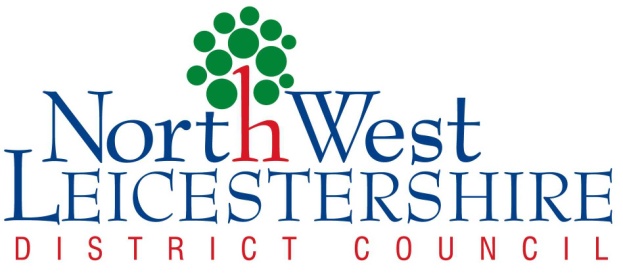 www.nwleics.gov.uk
Keep Britain Tidy 
Spring Clean 2017
When
-3rd  to 5th March 

Where
-Coalville Market cafe and railway line

Who
-Environmental Protection
-Street Cleansing
-Volunteers/businesses/schools
-Network Rail
-Market Traders
-Street Cleansing
-Parks
-Hermitage FM
What
		-litter pick
		-clear and dispose of tyres etc
		-cut back foliage
	-hanging baskets
	-flower tubs
	-bulb planting
	-wall art
	-mobile feature

Register at
www.keepbritaintidy.org 
		#GBSpringclean

There is a map detailing  every event across the UK
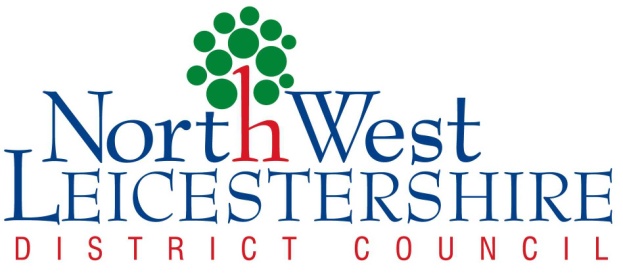 www.nwleics.gov.uk
How to report an environmental crime……

Telephone Customer Service Centre 01530 454545
Email environmental.protection@nwleicestershire.gov.uk

With the following…….
Date, time and type of incident.
Address/location of incident.
Description of offender.

If applicable…….. 
Details of vehicle, registration, make, model and colour.
Type/size and colour of dog.
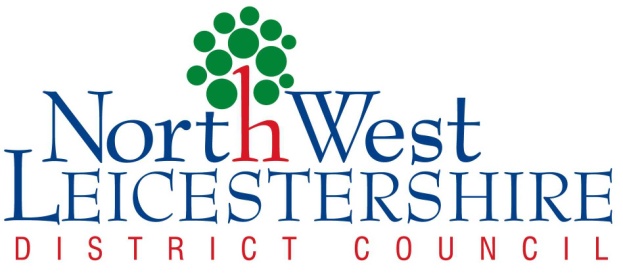 www.nwleics.gov.uk
Further Environmental Information
Jackie Sykes or Ruth Mulvany on 01530 454600

www.nwleics.gov.uk/litter

www.lovewhereyoulive.org

www.keepbritaintidy.org

customer.services@nwleicestershire.gov.uk

Customer Service Centre 01530 454545
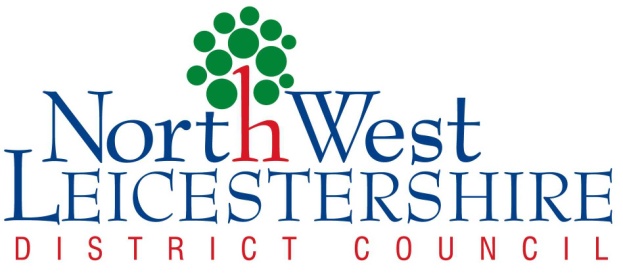 www.nwleics.gov.uk
Thank you for your attention.
Any Questions?